Mise à jour des études techniques existantes sur les corridors potentiels pour une traversée supplémentaire de la région de la capitale nationale
Conseil d’administration
Le 25 juin 2020
Aperçu
But de la présentationPour informer de la récente mise à jour des études techniques de la CCN pour un nouveau pont interprovincial.
ContexteLe budget de 2019 mandatait la CCN de «Répondre au besoin démontré d’un point de passage supplémentaire dans la région de la capitale nationale en mettant à jour les études existantes et en élaborant un plan intégré de longue durée sur les points de passage interprovinciaux, dirigé par la Commission de la capitale nationale, en collaboration avec les deux gouvernements provinciaux et les villes de Gatineau et d’Ottawa. »
2
Priorités stratégiques
Le Plan de la capitale du Canada de 2017 à 2067
Connexions et mobilité, orientations stratégiques principales:
« La CCN collaborera à la planification et à la réalisation des futures liaisons interprovinciales ».
3
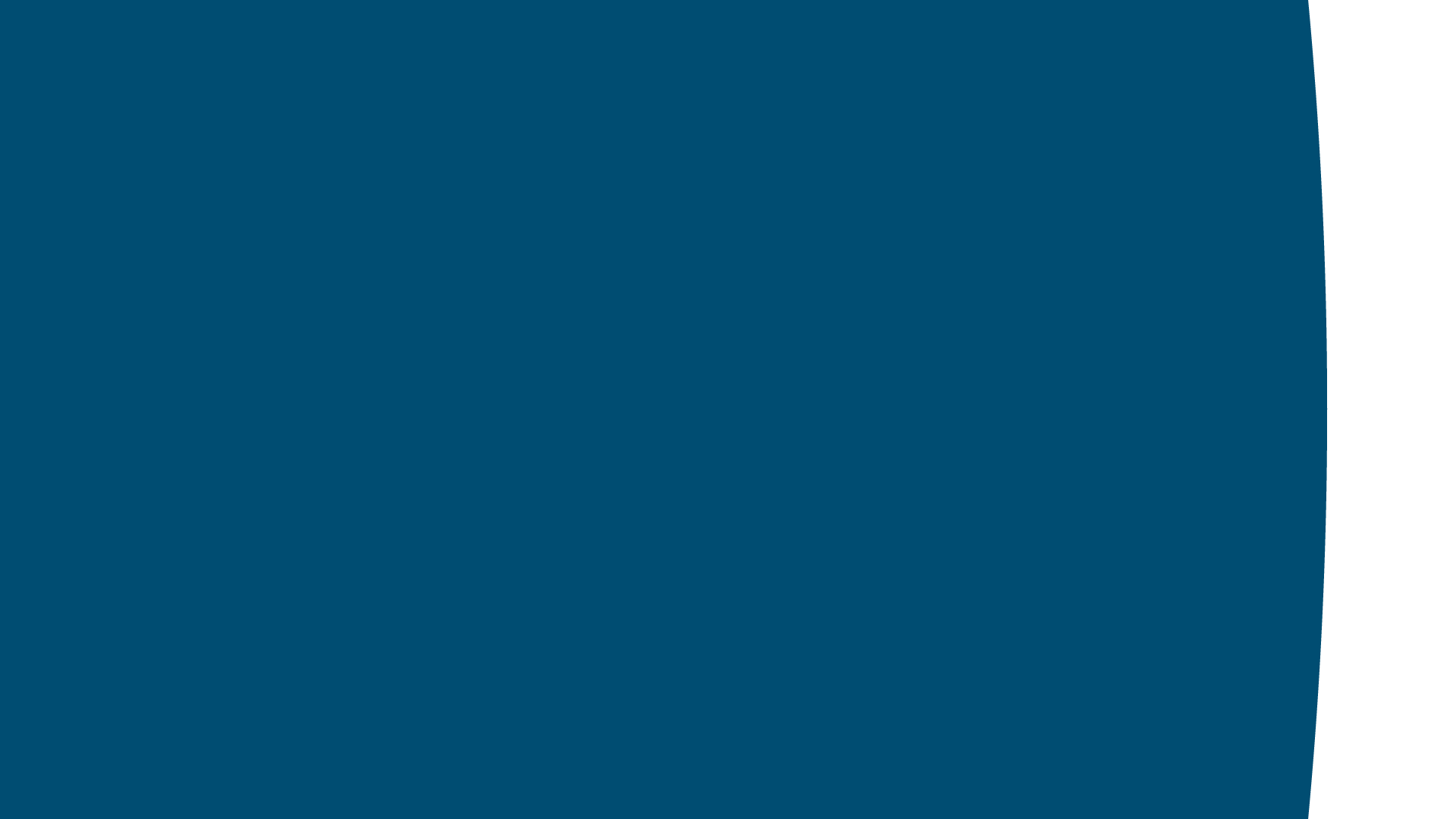 Emplacements potentiels des corridors  interprovinciaux 
Corridor 5 - l’île Kettle 
Corridor 6 - l’île Lower Duck 
Corridor 7 - la baie McLaurin
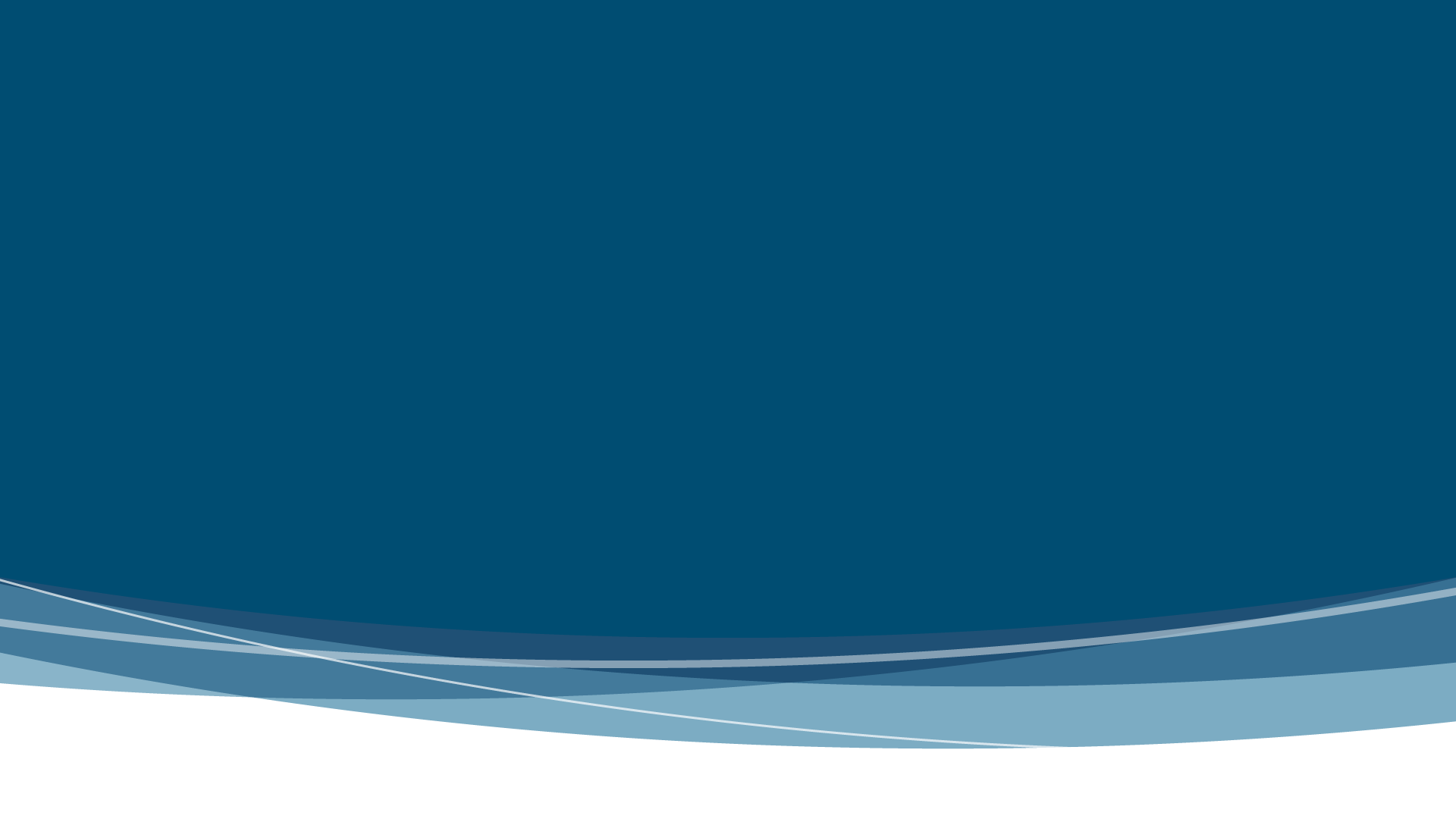 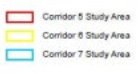 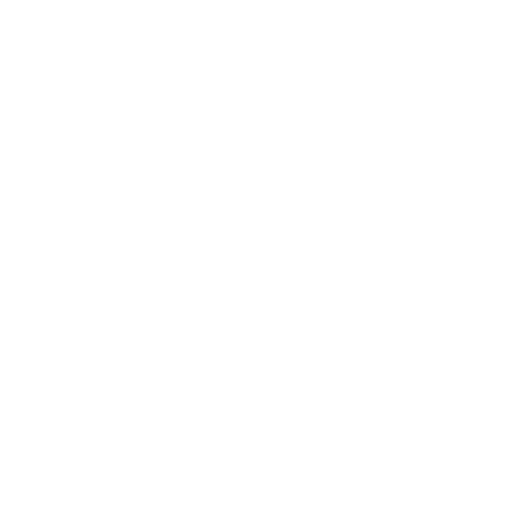 4
Portée
5
Résumé
6
Prochaines étapes
Continuer à élaborer le Plan intégré à long terme sur les liaisons interprovinciales (été 2021) afin de confirmer la vision, les politiques et les priorités en matière d'infrastructures pour un transport interprovincial durable à l’horizon de planification 2050. 
Attendre les directives du gouvernement pour les prochaines étapes liées au sixième lien. Si le gouvernement décide de poursuivre, des travaux de planification supplémentaires comprendraient une évaluation d'impact qui prévoit une consultation approfondie avec le public et les intervenants, ainsi que les résultats du plan intégré à long terme sur les liaisons interprovinciales.
7